Fig. 2. Kaplan–Meier: probability (95% CI) of remaining alive within the first 100 days of live according to infant ...
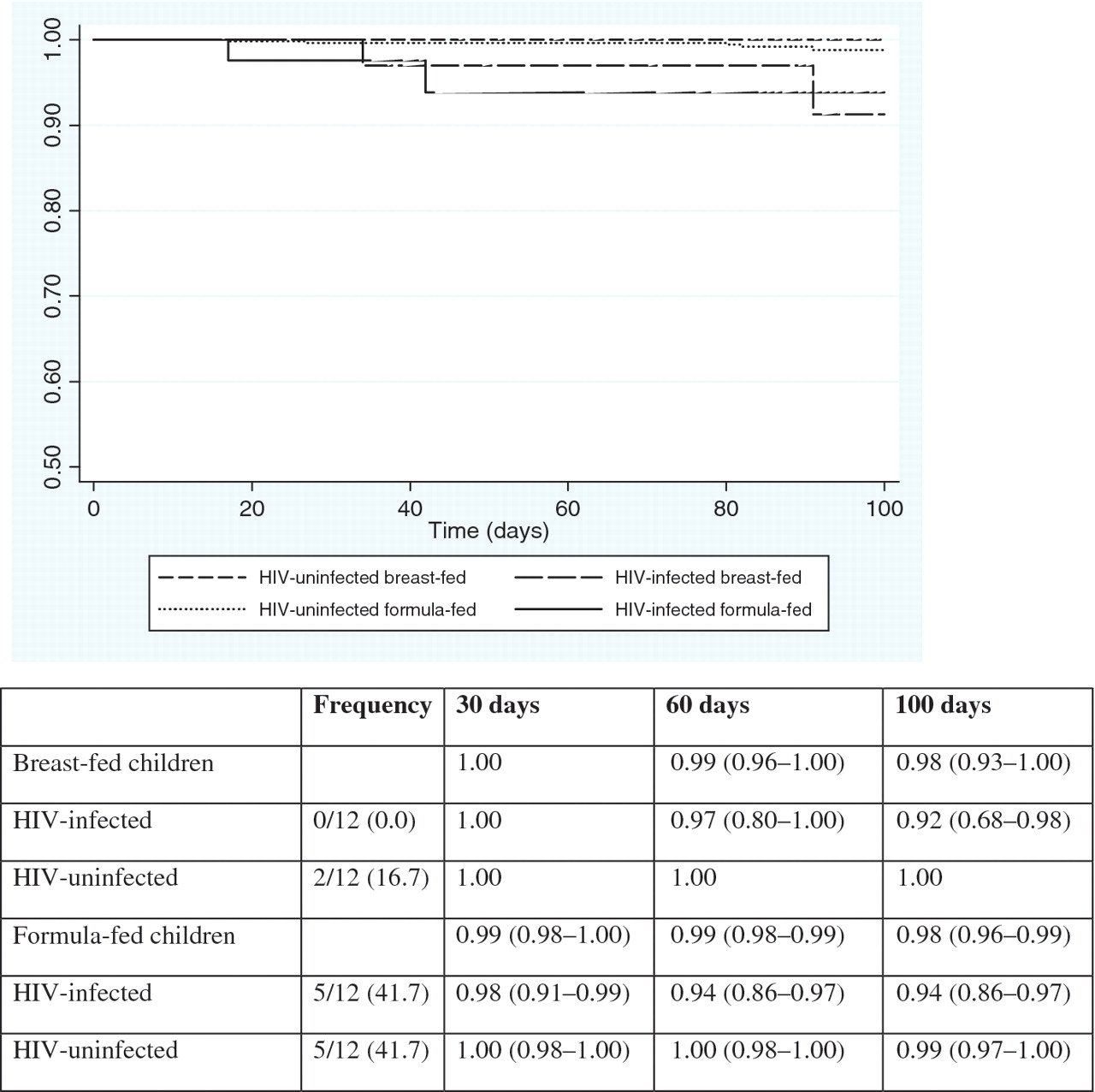 J Trop Pediatr, Volume 57, Issue 2, April 2011, Pages 109–119, https://doi.org/10.1093/tropej/fmq061
The content of this slide may be subject to copyright: please see the slide notes for details.
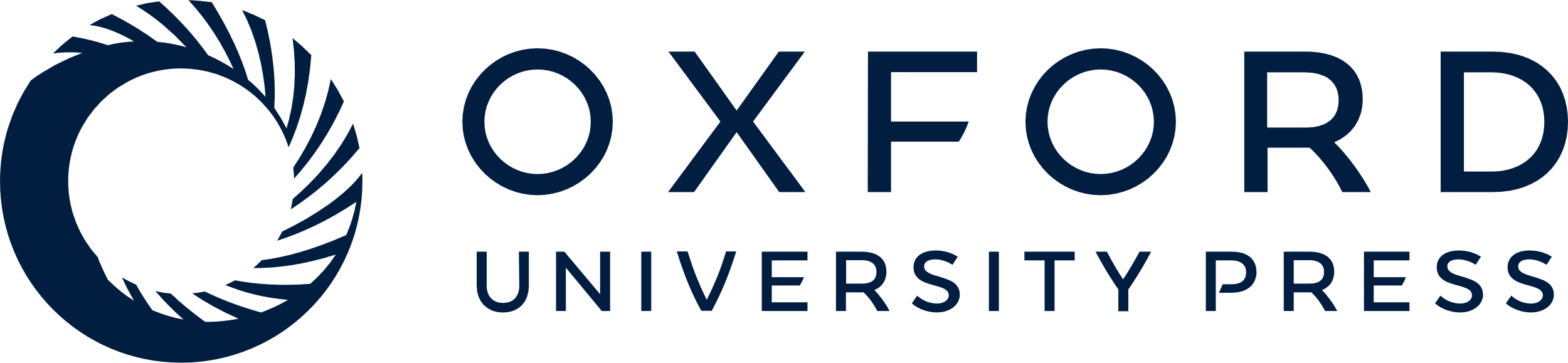 [Speaker Notes: Fig. 2. Kaplan–Meier: probability (95% CI) of remaining alive within the first 100 days of live according to infant HIV status and mode of infant feeding. The overall log-rank p-value was p = 0.0003. The overall log-rank p-value between breast- and formula-fed infants was p = 0.6689. The overall log-rank p-value between HIV-infected and HIV-uninfected infants was p < 0.0001. Among breast-fed infants, the log-rank p-value between HIV-infected and HIV-uninfected infants was p = 0.0047. Among formula-fed infants, the log-rank p-value between HIV-infected and HIV-uninfected infants was p = 0.0005.


Unless provided in the caption above, the following copyright applies to the content of this slide: © The Author [2010]. Published by Oxford University Press. All rights reserved. For Permissions, please email: journals.permissions@oup.com]
Fig. 1. Kaplan–Meier: Probability (95% CI) of remaining free from hospitalization within the first 100 days of life ...
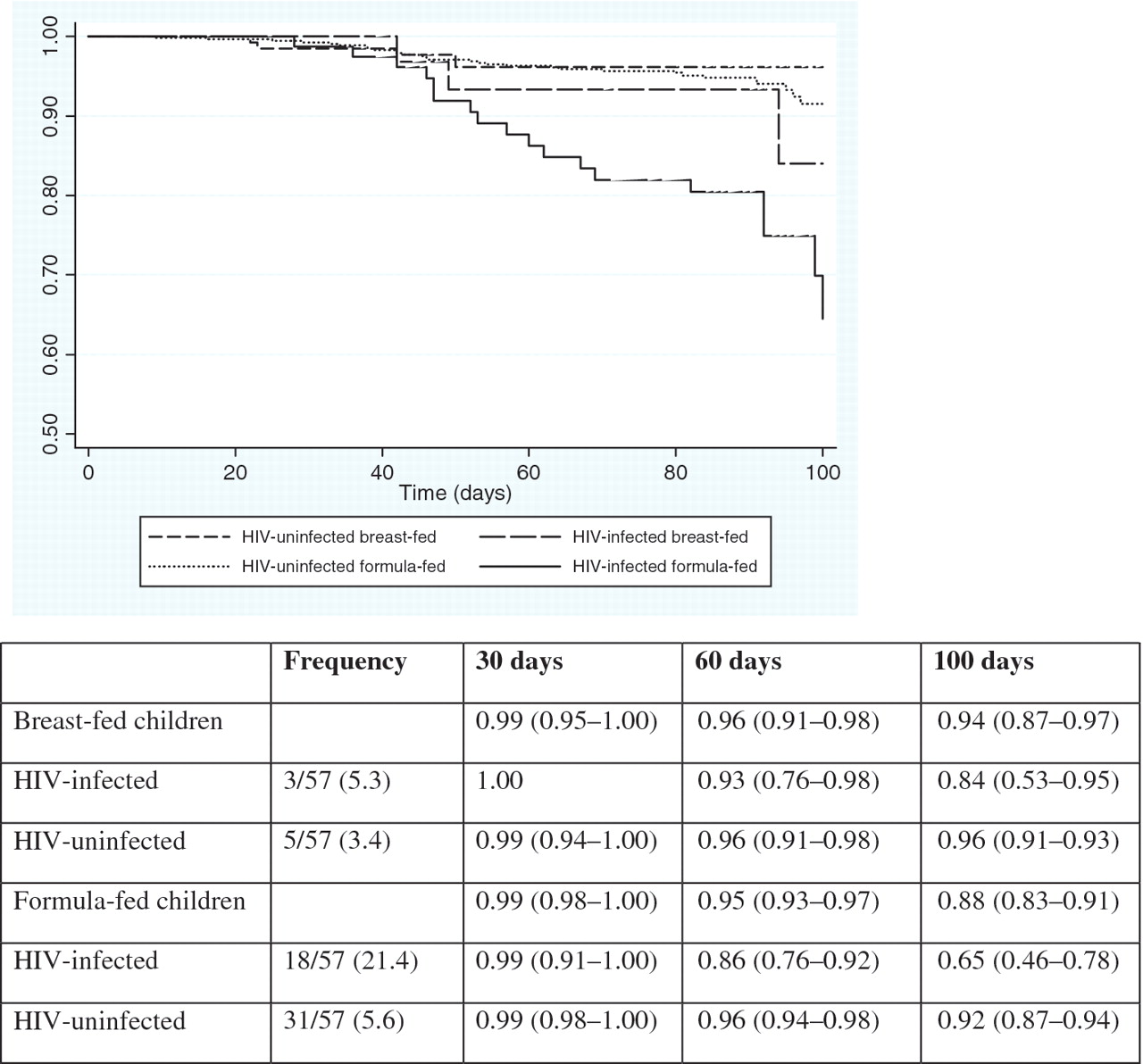 J Trop Pediatr, Volume 57, Issue 2, April 2011, Pages 109–119, https://doi.org/10.1093/tropej/fmq061
The content of this slide may be subject to copyright: please see the slide notes for details.
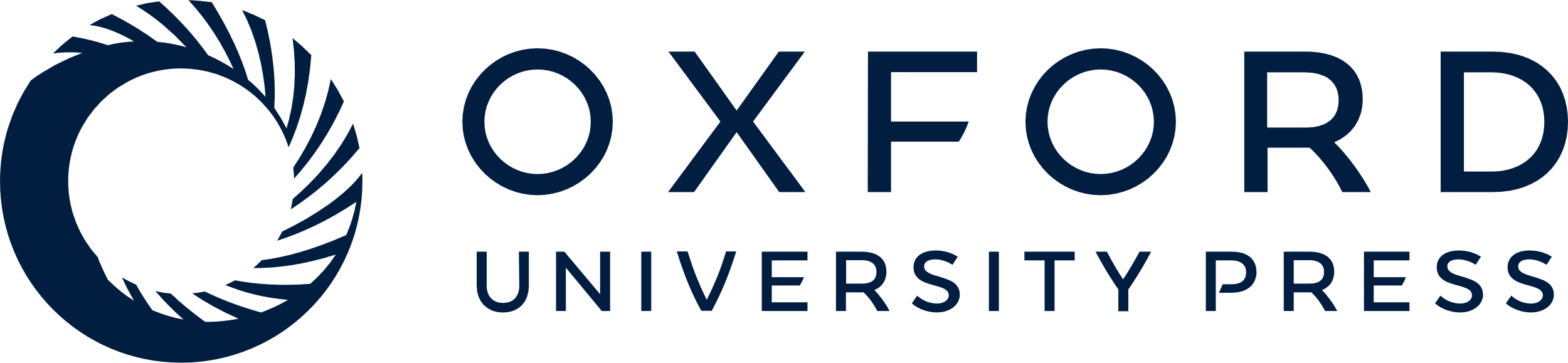 [Speaker Notes: Fig. 1. Kaplan–Meier: Probability (95% CI) of remaining free from hospitalization within the first 100 days of life according to infant HIV status and mode of infant feeding.The overall log-rank p-value was p < 0.001. The overall log-rank p-value between breast- and formula-fed infants was p = 0.1406. The overall log-rank p-value between HIV-infected and HIV-uninfected infants was p < 0.0001. Among breast-fed infants, the log-rank p-value between HIV-infected and HIV-uninfected infants was p = 0.1730. Among formula-fed infants, the log-rank p-value between HIV-infected and HIV-uninfected infants was p < 0.0001.


Unless provided in the caption above, the following copyright applies to the content of this slide: © The Author [2010]. Published by Oxford University Press. All rights reserved. For Permissions, please email: journals.permissions@oup.com]